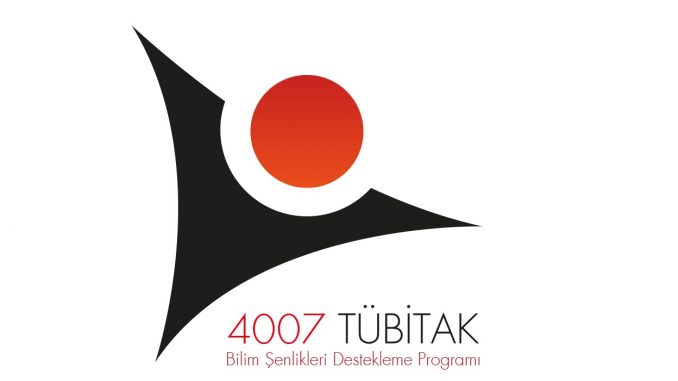 2017-2018 TÜBİTAK 4007 BİLİM ŞENLİĞİ ÇAĞRISI
BUCA BİLİM ŞENLİĞİ 
OKUL PROJE KOORDİNATÖRLERİ TOPLANTISI
14.11.2017
Proje Yürütücüsü: Barış TUFANTEPE
2015-2016 Kiraz’ da 4006 Bilim Fuarı
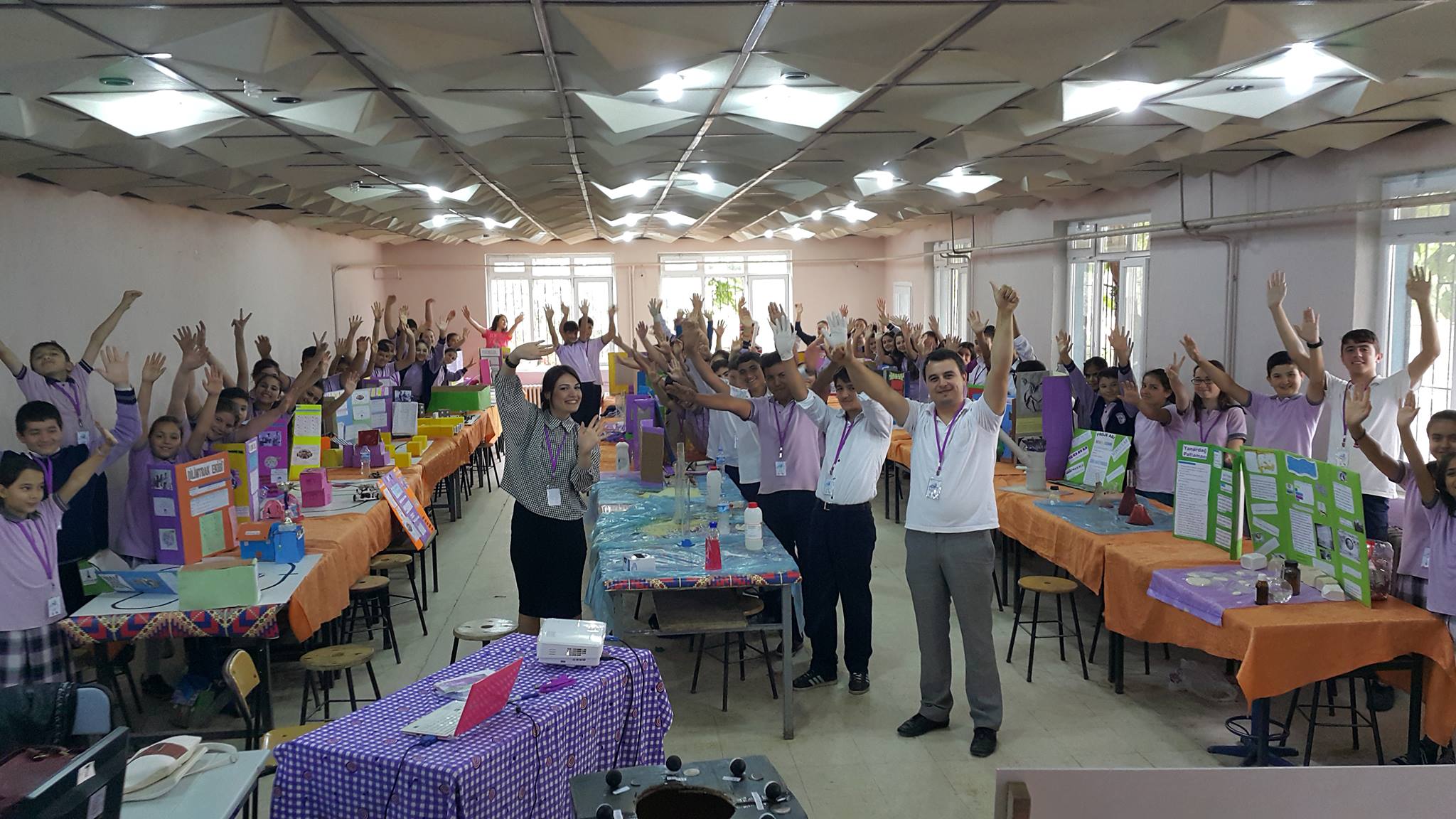 2016 Kiraz Bilim Şenliği  ( Tübitak 4007 Proje Yürütücüsü)

2017 Eşme Bilim Şenliği (Tübitak 4007 Atölye Lideri)
2016 Kiraz Bilim Şenliği  ( Tübitak 4007 Proje Yürütücüsü)
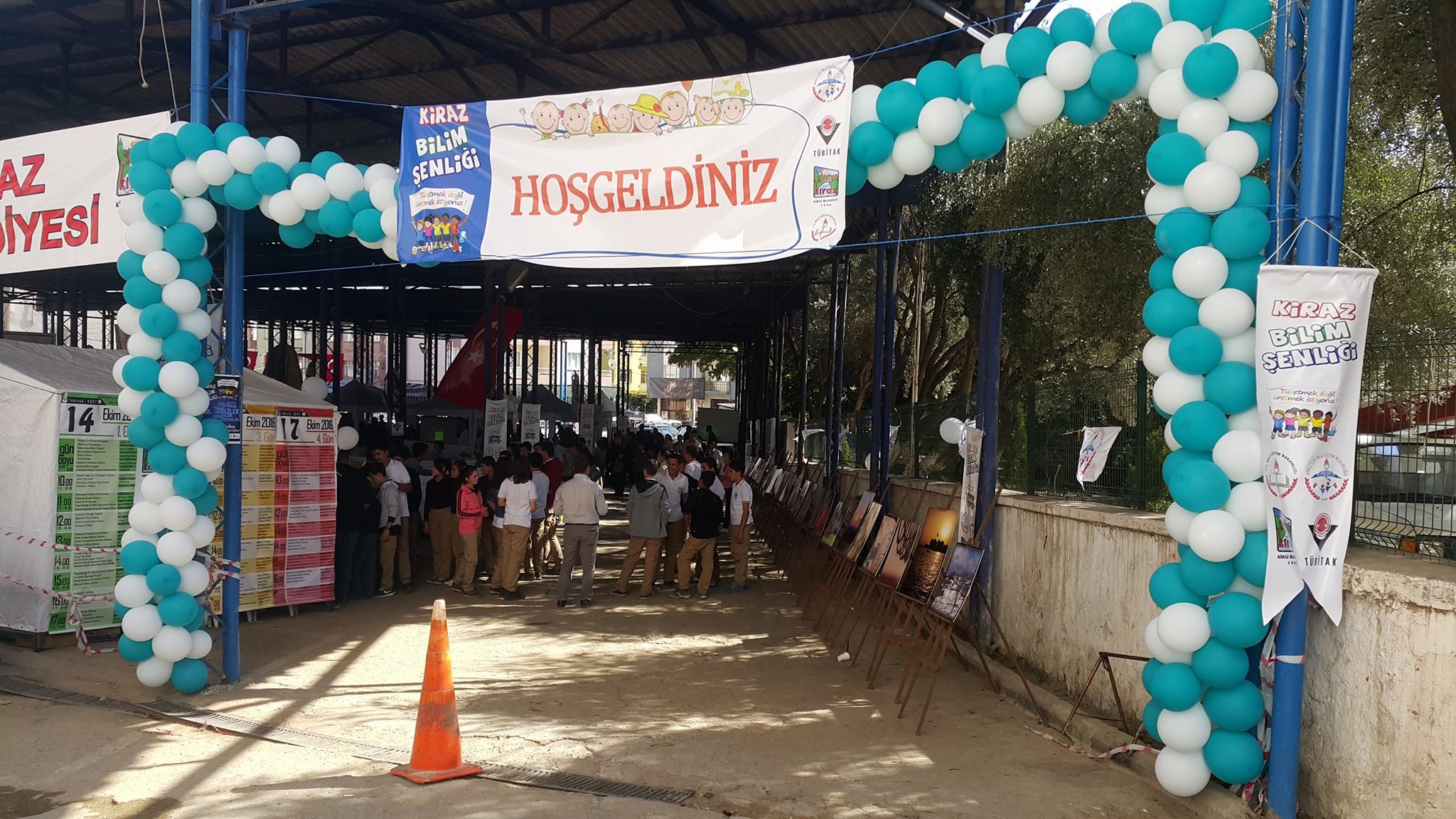 2017 Eşme Bilim Şenliği (Tübitak 4007 Atölye Lideri)
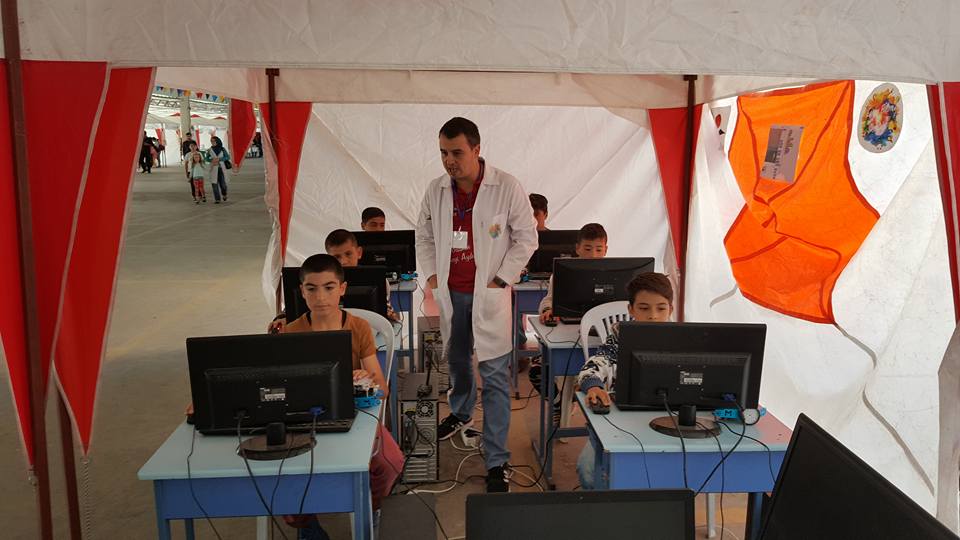 TÜBİTAK 4007
Çağrı Kodu 		: 4007 	
Çağrı Adı	 		: Bilim Şenlikleri 	
Çağrı Türü 		: Periyodik Çağrı 	
Yayınlanma Dönemi 	: 20 Kasım 2017 – 22 Ocak 2018
Başvuru Son Tarihi 	: 22 Ocak 2018 
Proje Süresi** 		: En fazla 12 ay 	
İlgili TÜBİTAK Birimi 	: Bilim ve Toplum Daire Başkanlığı
Biz neden buradayız?
2016 KİRAZ BİLİM ŞENLİĞİNDEN BİR ATÖLYE
BUCA BİLİM ŞENLİĞİ
Proje Adı		: BUCA BİLİM ŞENLİĞİ
Tema		: Bilim Herkesin Hakkı!
Etkinlik Tarihi	: 11-12-13 Ekim 2018  
				(Perşembe, Cuma, Cumartesi)
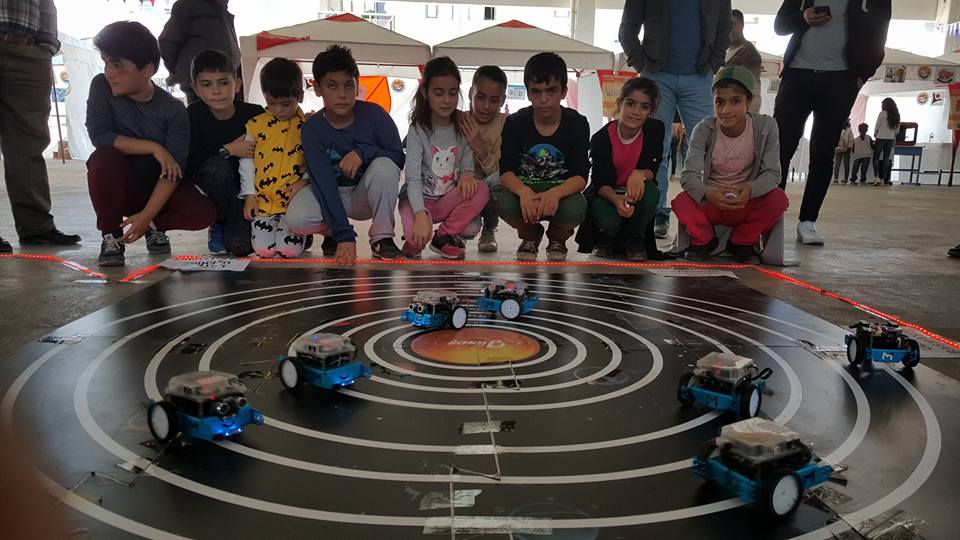 Etkinlik Yeri	: Hasanağa Bahçesi
Proje Ekibi
Proje Yürütücüsü: Barış TUFANTEPE 
Projenin Yürütüldüğü Kurum / Kuruluş:  Buca Mesleki ve Teknik Anadolu Lisesi (Buca M.T.A.L.) 
Destekleyen / İş Birliği Yapılan Kurum / Kuruluş: 
 Buca Kaymakamlığı, 
 Buca İlçe Milli Eğitim Müdürlüğü,
 Buca Belediyesi,
 İzmir İl MEM EBA Ekibi, 
 Üniversiteler, 
 Engelli Dernekleri
Proje Ekibi
Proje yürütücüsü, atölye lideri, konuşmacı ve rehberlerdir. 
(1 proje yürütücüsü, 30 atölye lideri, 10 konuşmacı, 30 rehber.)
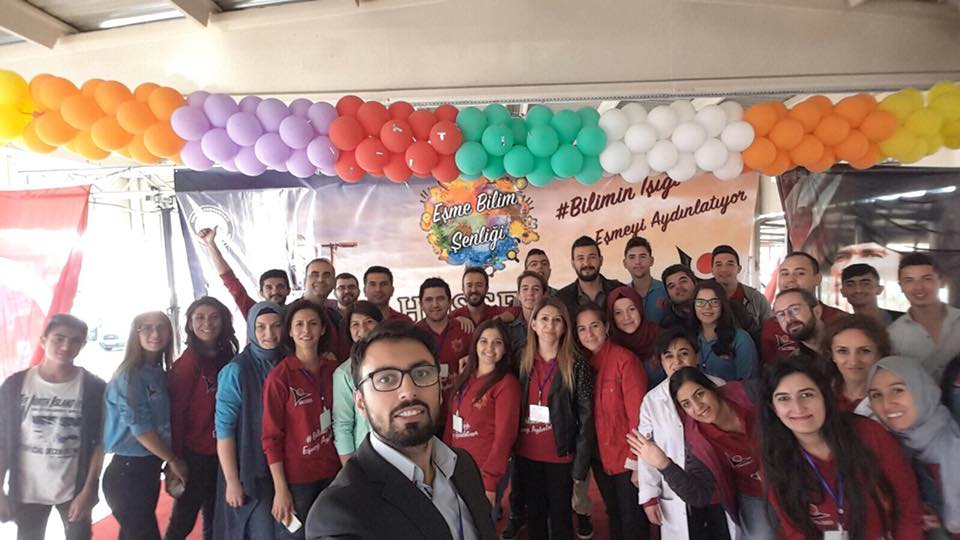 Proje Üst Kurulu:
Proje yürütücüsü ile destekleyen kurum ve kuruluşlardan seçilmiş 1’er temsilciden oluşan kurul.
Proje Yürütücüsü: Barış TUFANTEPE
Buca Kaymakamlığı Proje Ofisi : Gülşen Salgar
Buca İlçe M.E.M .Özel Büro: Elvan Akcan
Buca Belediyesi Proje Birimi,
4007 Bilim Şenliği Destekleme Programı,
Bilim kültürünü ve bilim iletişimini toplumun daha geniş kesimlerine yaymak, bu sayede toplumun bilime olan ilgisini artırmak, çocukları ve gençleri tüm bilim alanlarında kariyer yapmaya özendirmek, bilim insanlarıyla farklı kesimleri kaynaştırmak ve bilimsel bilgiyi topluma eğlenceli bir ortamda aktarabilmek amacıyla hazırlanan sergi, atölye, laboratuar çalışmaları ile tematik oyunlar, yarışmalar, sahne şovları, gösteriler, söyleşiler gibi tercihen etkileşimli uygulamaları içermektedir.
Etkinlik: Bilginin topluma anlaşılır bir biçimde aktarılması amaçlanarak hazırlanan, bilim şenlikleri kapsamında gerçekleştirilecek her türlü bilimsel içerikli etkileşimli uygulamadır. (atölye çalışmaları, tematik oyunlar, laboratuar uygulamaları, söyleşiler, seminer ve gösteriler vb.).
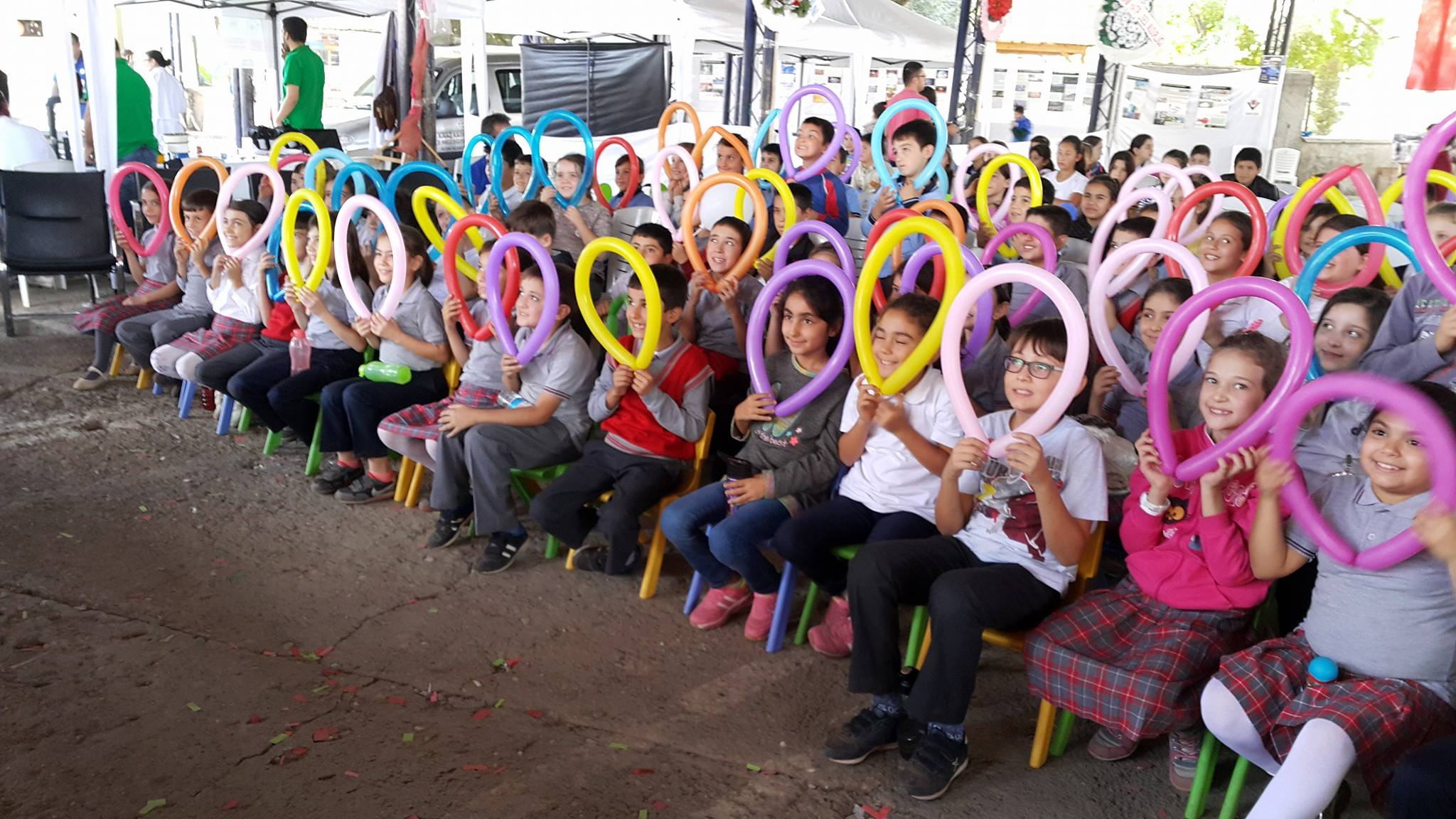 Örnek Etkinlik Başlıkları
Astronomi, 
Coğrafya, 
Fen Bilimleri,
 Geometri, 
İngilizce, 
Matematik, 
Mühendislik (mesleki alanlar) Bilişim – Robot -  Programlama,
Sanat,  
S.T.E.M., 
Teknoloji Tasarım,
 Türkçe, 
Tarih, 
Arkeoloji, 
Spor
Diğer.
Atölye Çalışması:
Kendi içerisinde bir bütünlük taşıyan, belirli bir süresi olan ve belirli sayıda katılımcı ile gerçekleştirilen, katılımcılar arası bilgi paylaşımına ve etkileşime dayalı uygulamalar içeren organizasyon boyunca tekrarlanabilecek eğitim çalışmalarıdır.
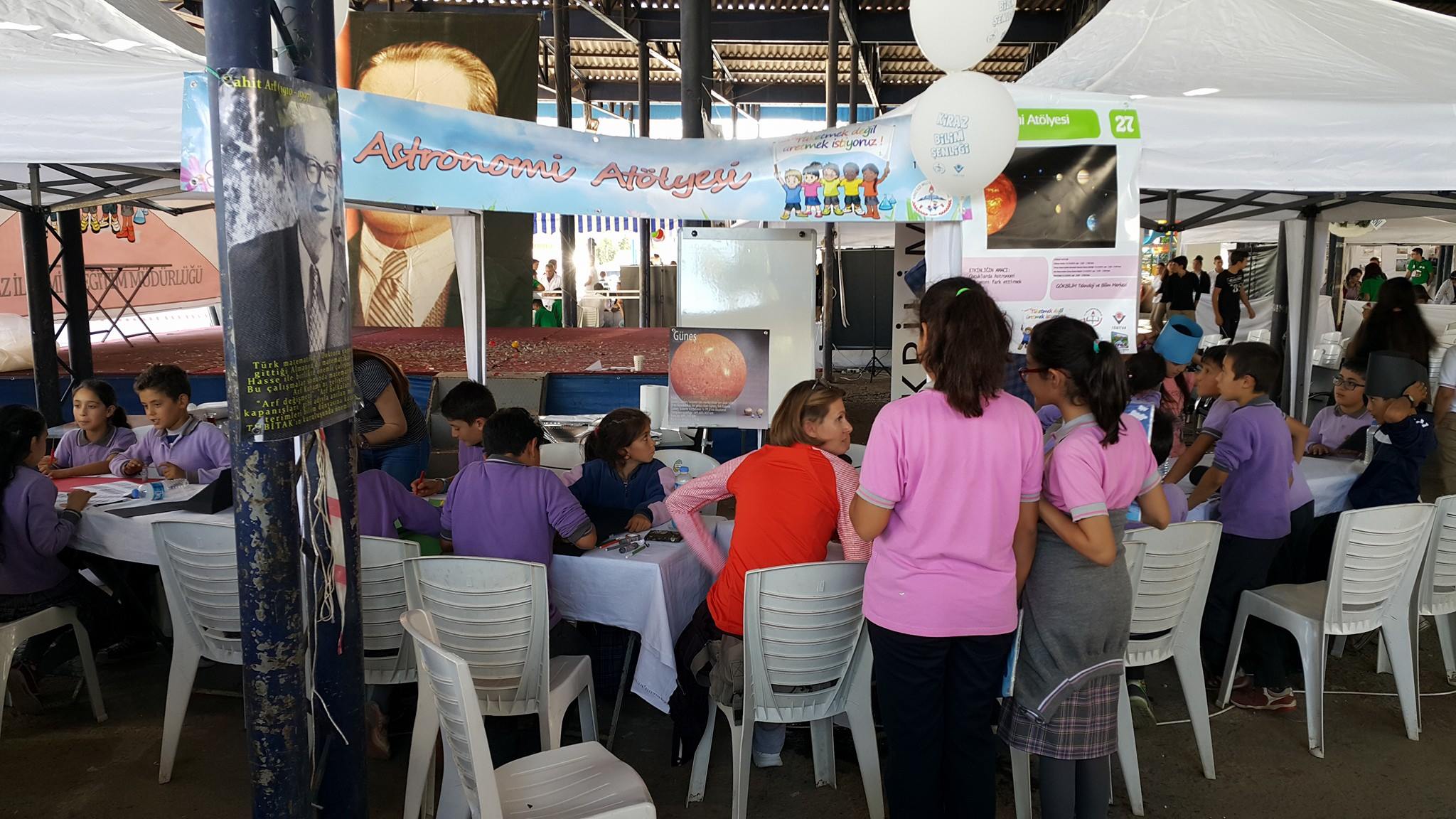 Uzay Bilimleri Atölyesi
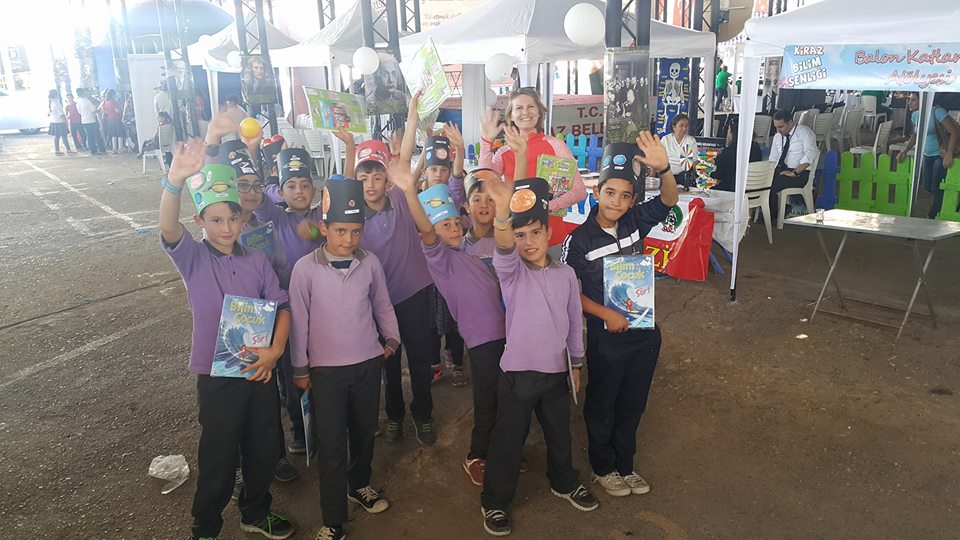 Örnek Atölyeler;
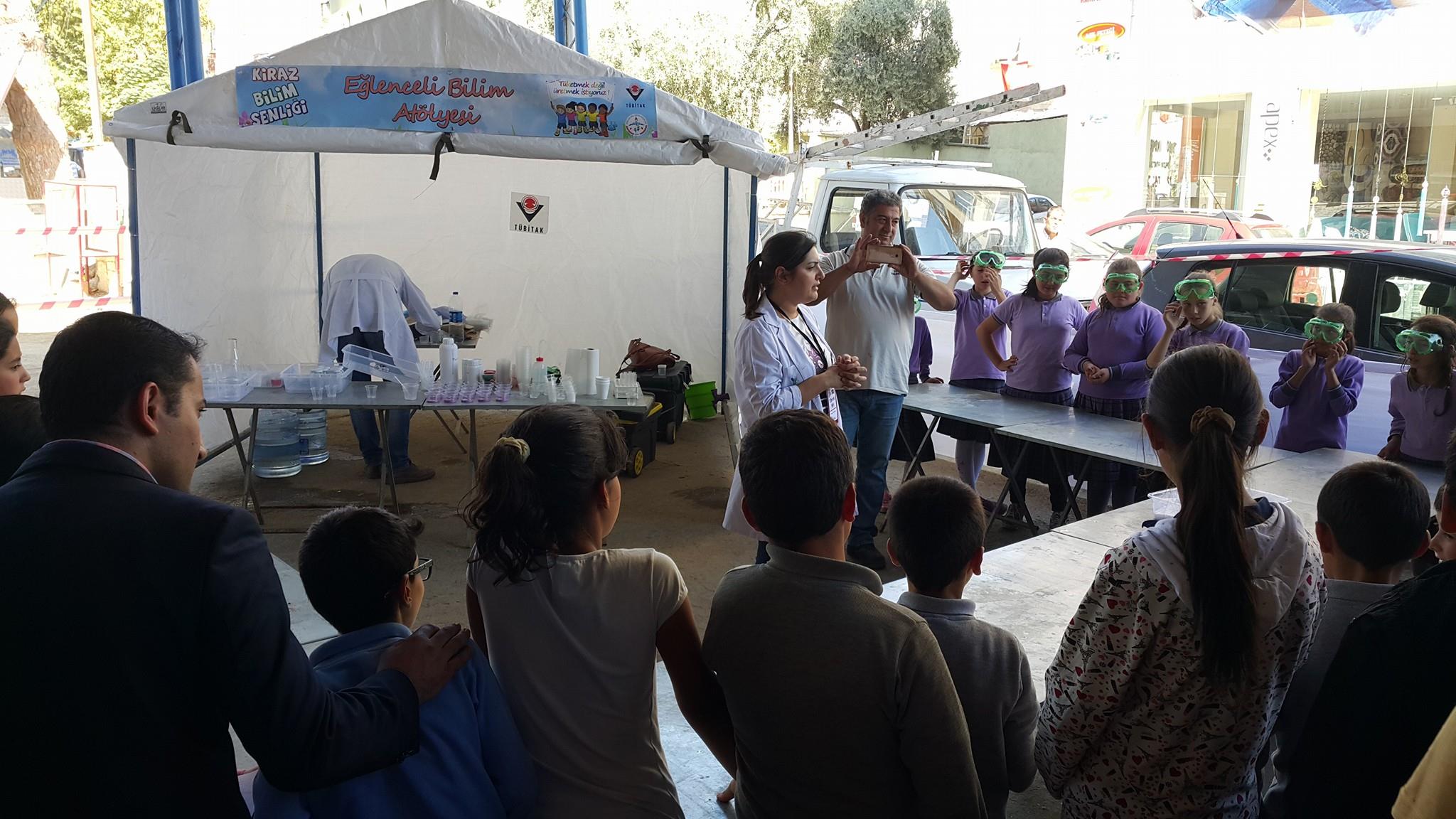 Robotumu Tasarılıyorum
Tıraş Köpüğü ile Ebru Çalışması
Fotoğraf ile Bilimin Buluşması
Uzay Küresi
Androyun ve Nesnemi Üretiyorum
Drama Atölyesi
Robotik Atölyesi
Halı Dokuma Atölyesi
Halı Dokuma Atölyesi
Ebru ile Ayraç Atölyesi
Ahşap Oyuncak Atölyesi
Etkinlik Seçimi:
Proje kapsamında oluşturulan proje üst kurul tarafından yapılacaktır. Öncelikle branşınızla ilgili etkinlik oluşturulabilir veya uzmanlaştığınız bir konu hakkında da bir etkinlikte olabilir. Yeni bir etkinlik üretmek şart değil, örnek etkinliklerden  de yapacağınız etkinlikler değerlendirilebilir. 1 etkinlik en az 60 dk. sürmelidir. Bu etkinlik 3 gün boyunca günde en az 2 kere yapılacak şekilde planlanmalıdır.  Etkinlikte  önemli olan bu bir saatte ne kadar çok öğrenciye etkileşimli bir uygulama yaptırdığımızdır.
Atölye Lideri:
Etkinliklerin / atölye çalışmalarının tasarlanmasında, birikimi ve yetenekleri gereği aktif ve belirleyici rol oynayan, etkinliğe / atölyeye liderlik eden ve yürüten, gerektiğinde atölyede görev alacak rehberlere eğitim veren kişi veya kişiler.

En az lisans mezunu!!!
Atölye Lideri: 300 TL/gün, 900 TL/proje boyunca
Rehber:
Bilim şenliği süresince katılımcılara her konuda yönlendirme ve önderlik yapan; atölyelerin, gösterilerin ve organizasyonun tasarım, hazırlık ve uygulama aşamalarında destek görevi yapan kişi veya kişiler.

Öğrenci olabilir.
Rehber Ücreti: 100 TL/gün, 300 TL/proje boyunca
Konuşmacı:
Bilim şenliği sırasında seminer, söyleşi, panelde görevli olan ve konuşma yapan kişi ve kişiler

Üniversitelerden destek alınacak.
Konuşmacı: 200 TL/gün,
Hedef Kitle
Okul öncesi, ilkokul, ortaokul, lise öğrencileri ile yetişkinler,

Okul Öncesi ilkokul öğrencilerine yönelik atölyeler
Ortaokul Lise öğrencilerine yönelik atölyeler
Yetişkin Atölyeleri
Engelli bireyler için atölye
Projelerde Aşağıdaki Kazanımların Sağlanması Beklenmektedir:
Bilim, teknoloji, toplum, çevre ve birey arasındaki etkileşimi sağlayarak, olay ve olguların anlaşılmasında bilimsel ve teknolojik bakış açısının gelişimini desteklemek, 
Etkileşimli etkinlikler yoluyla katılımcıları “yapan-yaşayan-paylaşan” konumuna getirmek, 
Bilimsel uygulamaları toplum ve birey ile buluşturarak toplumun ve/veya bireylerin bilim yapma sürecine dâhil olma cesaretini vermek, 
Farklı konularda gerçekleştirilen gözlem ve uygulamalarla katılımcılara disiplinler arası bir bakış açısı kazandırmak, 
Eğlenceli uygulamalarla, katılımcıların bilime, bilimsel bilgiye ve bilim insanına yönelik bakış açılarının olumlu yönde gelişmesine katkıda bulunmak, 
 Bilim ve bilimsel süreçler konusunda farkındalık kazandırmak vb.
Proje Önerileri Aşağıdaki Alanlardan Bir Veya Birkaçını Kapsamalıdır:
Doğa Bilimleri 
Mühendislik ve Teknoloji Alanları 
Tıbbi Bilimler 
Tarımsal Bilimler 
Sosyal ve Beşeri Bilimler
Proje Kapsamında Planlanan Etkinlikler Aşağıdakilerden Birkaçını İçerebilir:
Gözlem 
Atölye çalışmaları 
İçeriği oyunlar yoluyla aktaran etkinlikler (örneğin doğa, bilim oyunları) 
İçeriği sanatsal faaliyetlerle aktaran etkinlikler 
Drama, tiyatro ve sahne şovları 
Sergi ve gösteriler 
Söyleşi, seminer, panel vb. 
Grup çalışmaları 	
Deneysel çalışmalar 
Etkileşimli uygulamalar 
Yarışmalar
Destek Miktarı:
Bilim Şenlikleri Destekleme Programı destek üst limiti 100.000 TL (KDV dâhil) olarak belirlenmiştir.
Desteklenebilecek Maliyet Kalemleri: 
Projenin uygulanması için gerekli sarf giderleri, hizmet alımı (atölye lideri, rehber, konuşmacı) ve organizasyon giderleri desteklenebilir maliyet kalemleri arasında yer almaktadır. Demirbaş nitelikli hiçbir malzeme desteklenmemektedir.
4006 dan farkı ?
4006 da proje yapılıyor.
4006 5-12. sınıfları kapsıyor.
4006 projeleri öğrenci yapıp sunuyor.
4006 5000 TL Bütçesi var
4007 de etkinlikler var.
4007 herkesi kapsıyor.
4007 Öğretmenler etkinlikler yapıyor. Öğrenciler katılımcı.
4007 100000TL bütçesi var.
TÜBİTAK 4006
TÜBİTAK 4007
Biz neden buradayız?
Okul proje koordinatörü olarak sizlerden veya okullarınızdan katkı sağlamak isteyen olursa projeleri 24 Kasım 2017 tarihine kadar etkinlik başvuru formundan bildiriniz.






Proje üst kurul tarafından etkinlikler seçilip gerekli düzenlemeler tarafınıza bildirilecektir.
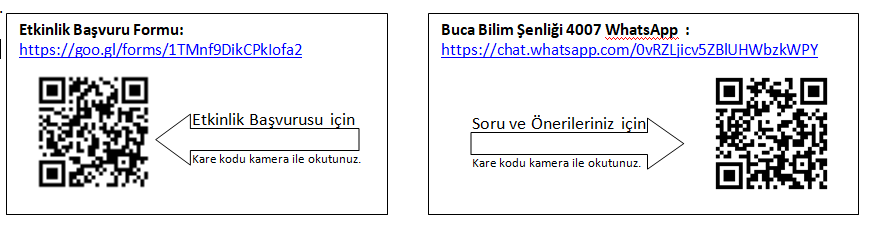 Örnek Bilim Şenliği :
https://www.facebook.com/kirazbilimsenligi/





https://www.facebook.com/esmebilimsenligi/
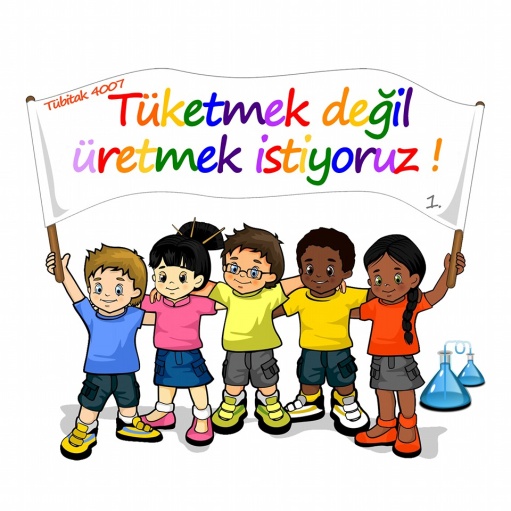 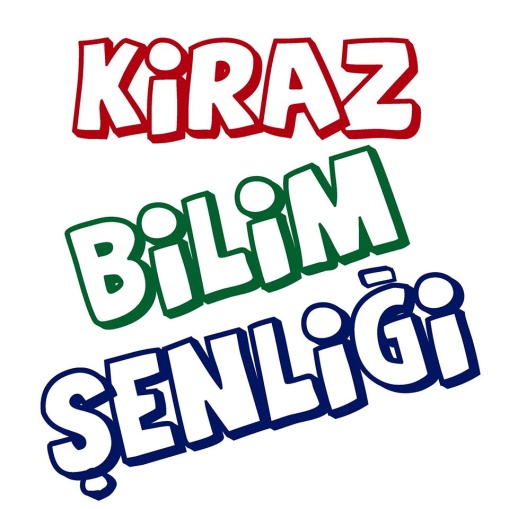 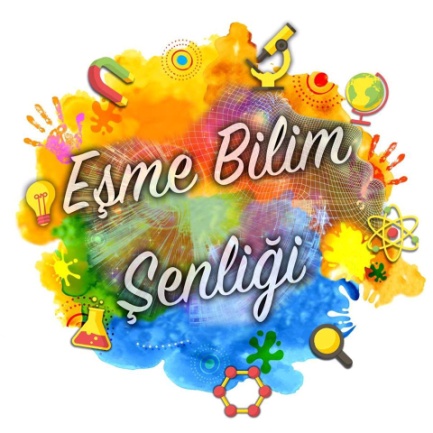 Teşekkürler.